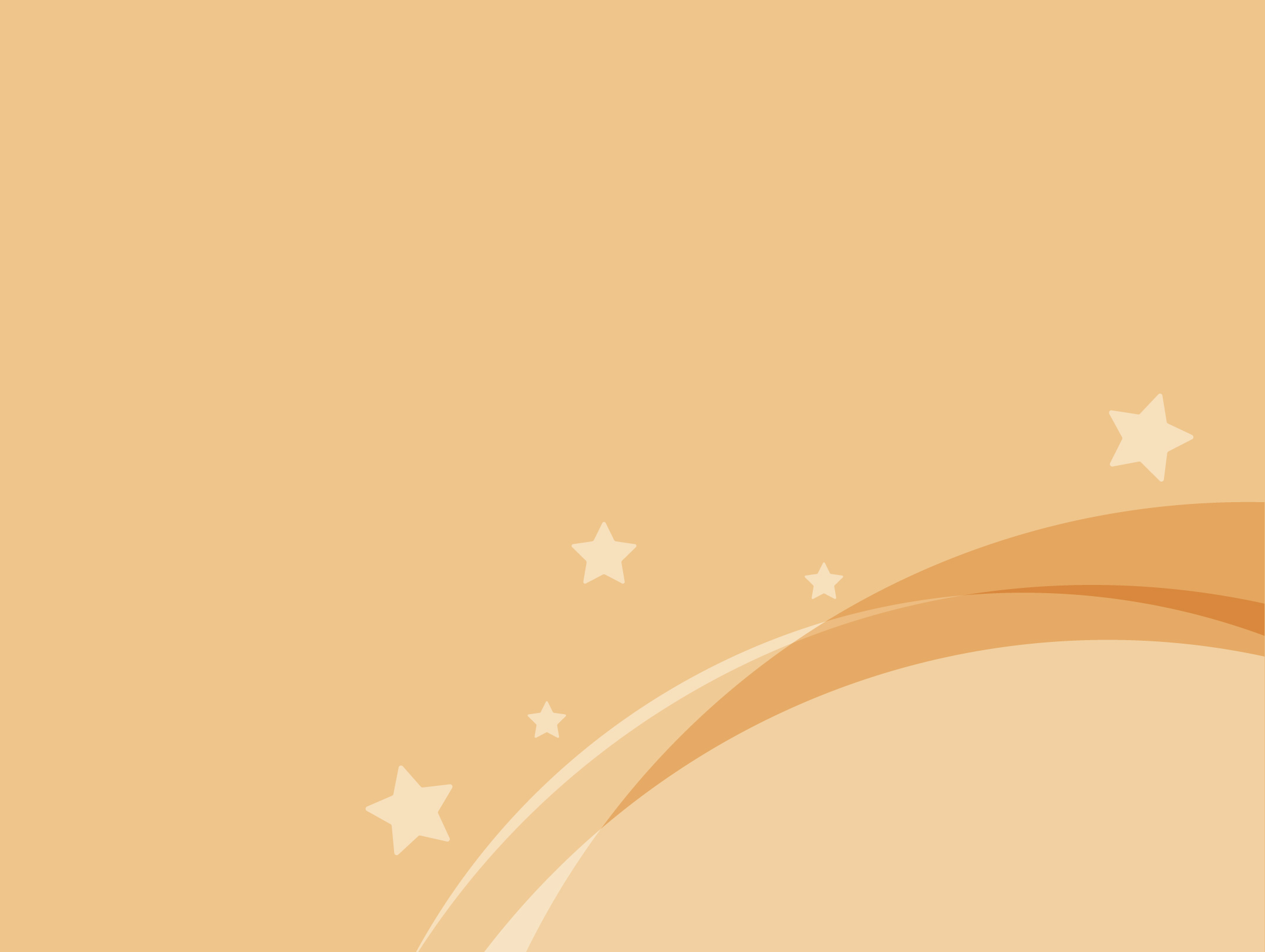 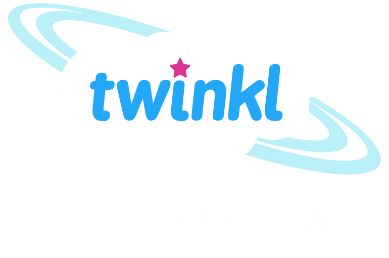 Maths
Position and Direction
Year One
Maths | Year 2 | Position and Direction | Turns, Rotations and Right Angles | Lesson 2 of 3: Right-Angled Roads
Aim
I can explore turns of a right angle in clockwise and anticlockwise directions.
Success Criteria
I can follow a route, moving in clockwise and anticlockwise turns.
I can identify a right angle turn.
I can label clockwise and anticlockwise right angle turns.
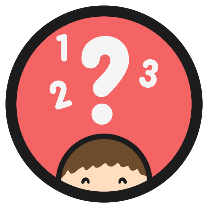 Lighthouse Turns
Watch the lighthouse and describe the turns made by the beam.
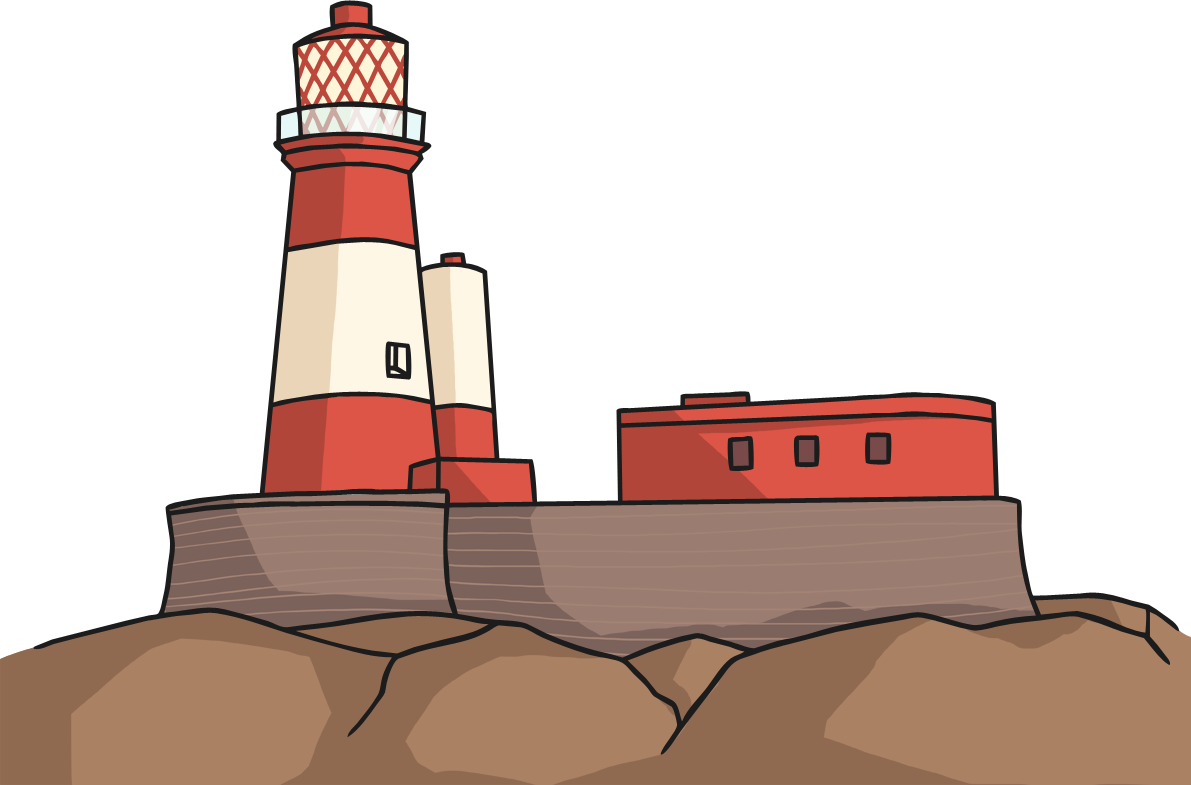 Click here to start
Has the beam moved a whole, half, quarter or three-quarter turn and through how many right angles?
Does the beam move in a clockwise or anticlockwise direction?
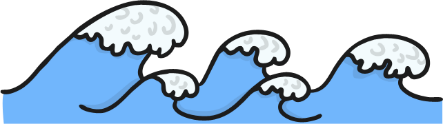 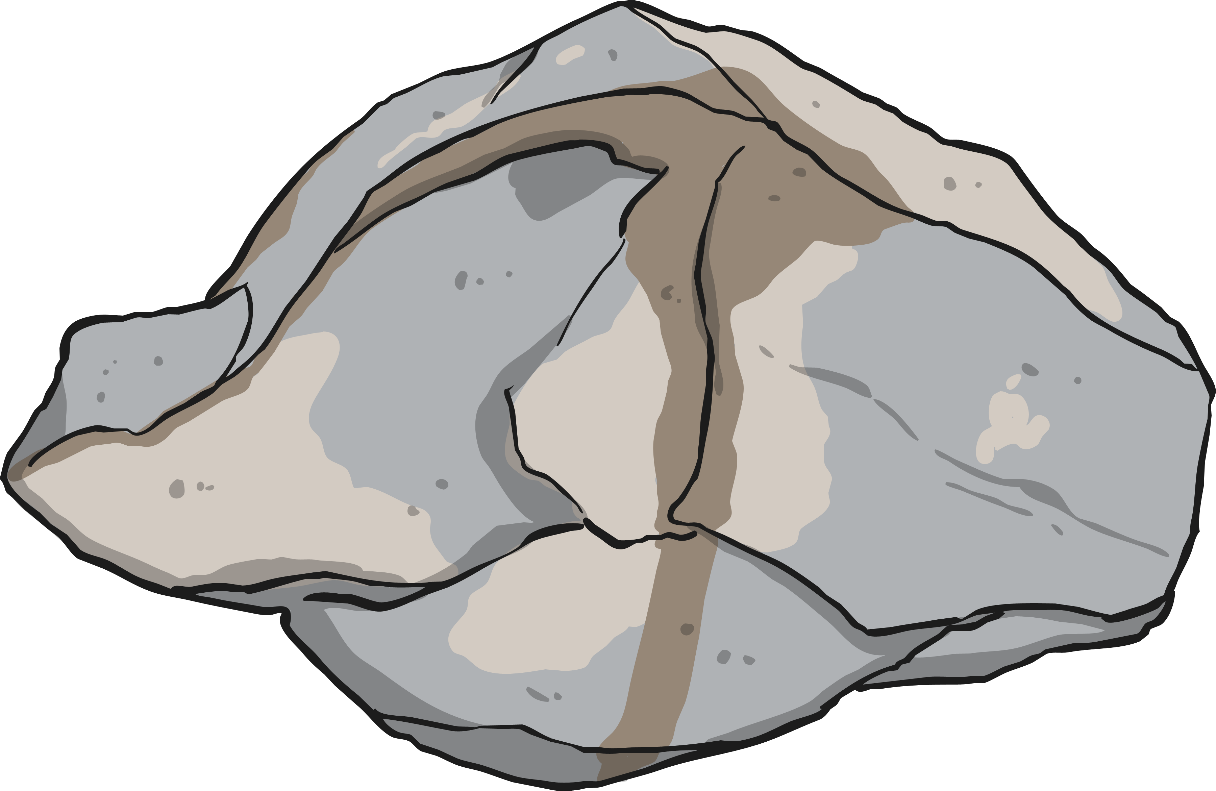 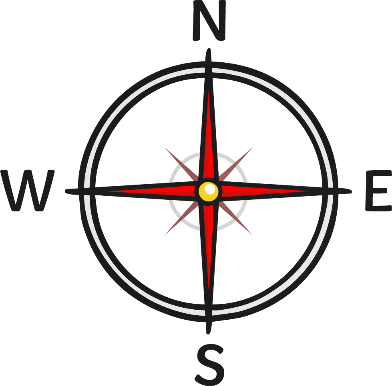 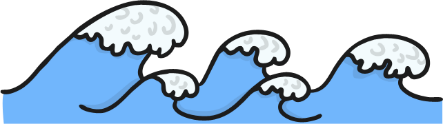 Has the beam moved a whole, half, quarter or three-quarter turn and through how many right angles?
Does the beam move in a clockwise or anticlockwise direction?
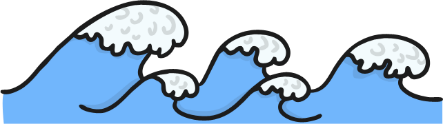 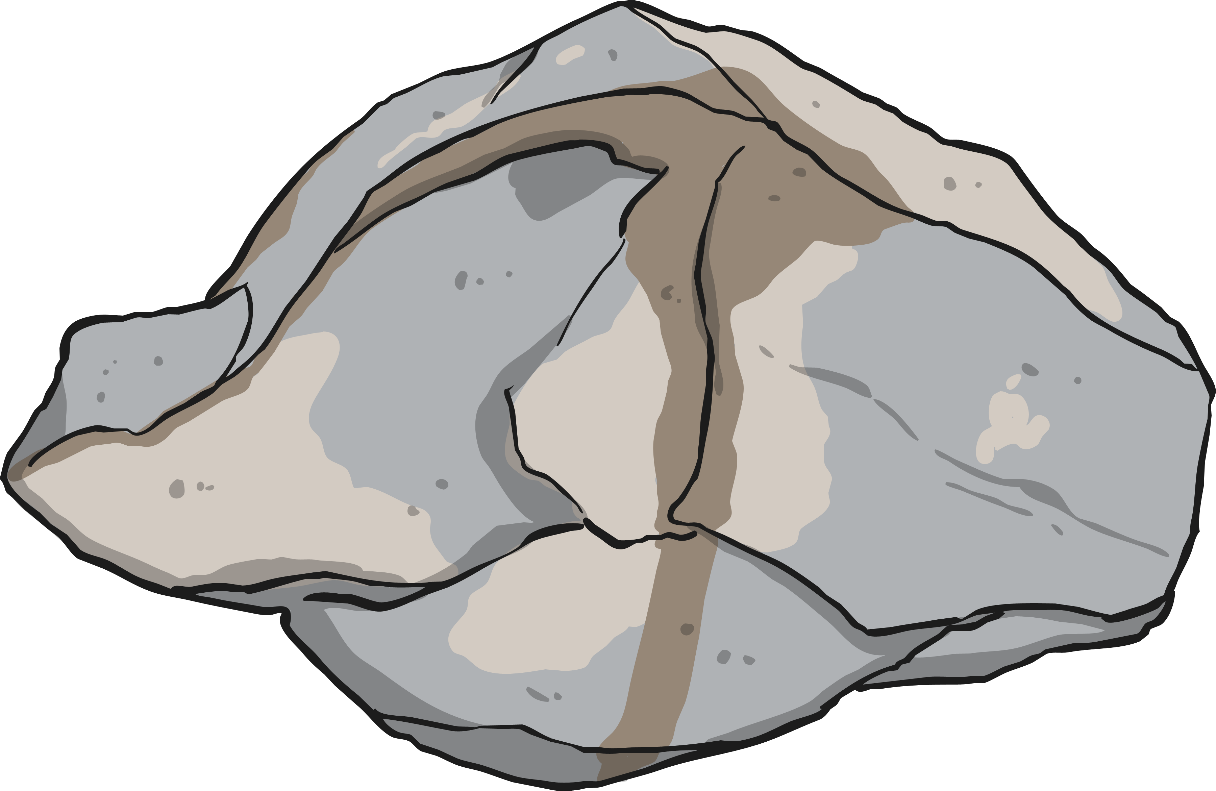 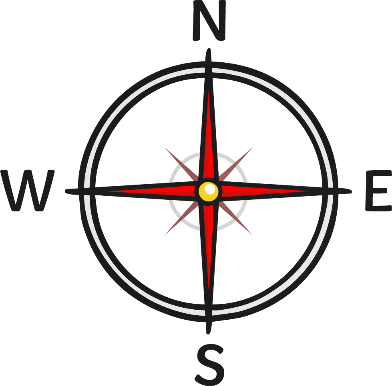 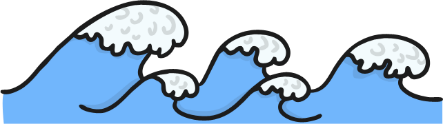 Has the beam moved a whole, half, quarter or three-quarter turn and through how many right angles?
Does the beam move in a clockwise or anticlockwise direction?
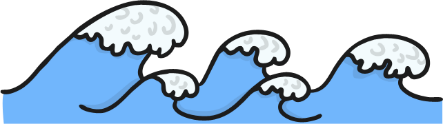 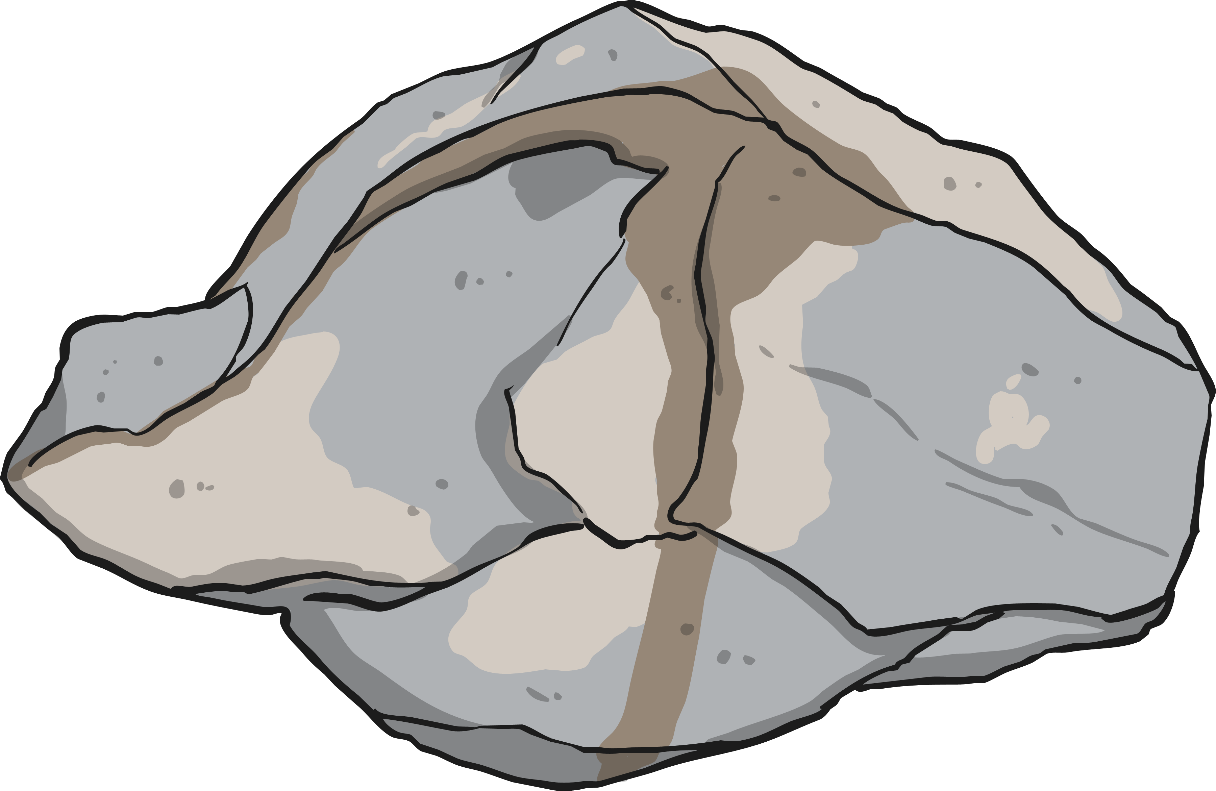 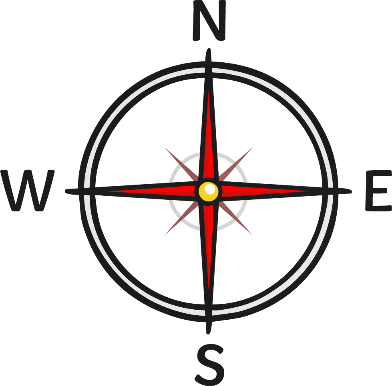 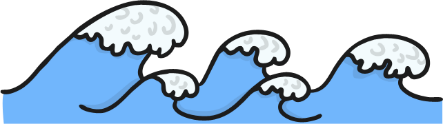 Has the beam moved a whole, half, quarter or three-quarter turn and through how many right angles?
Does the beam move in a clockwise or anticlockwise direction?
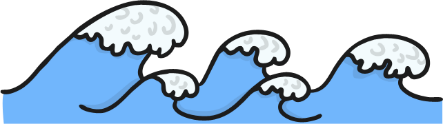 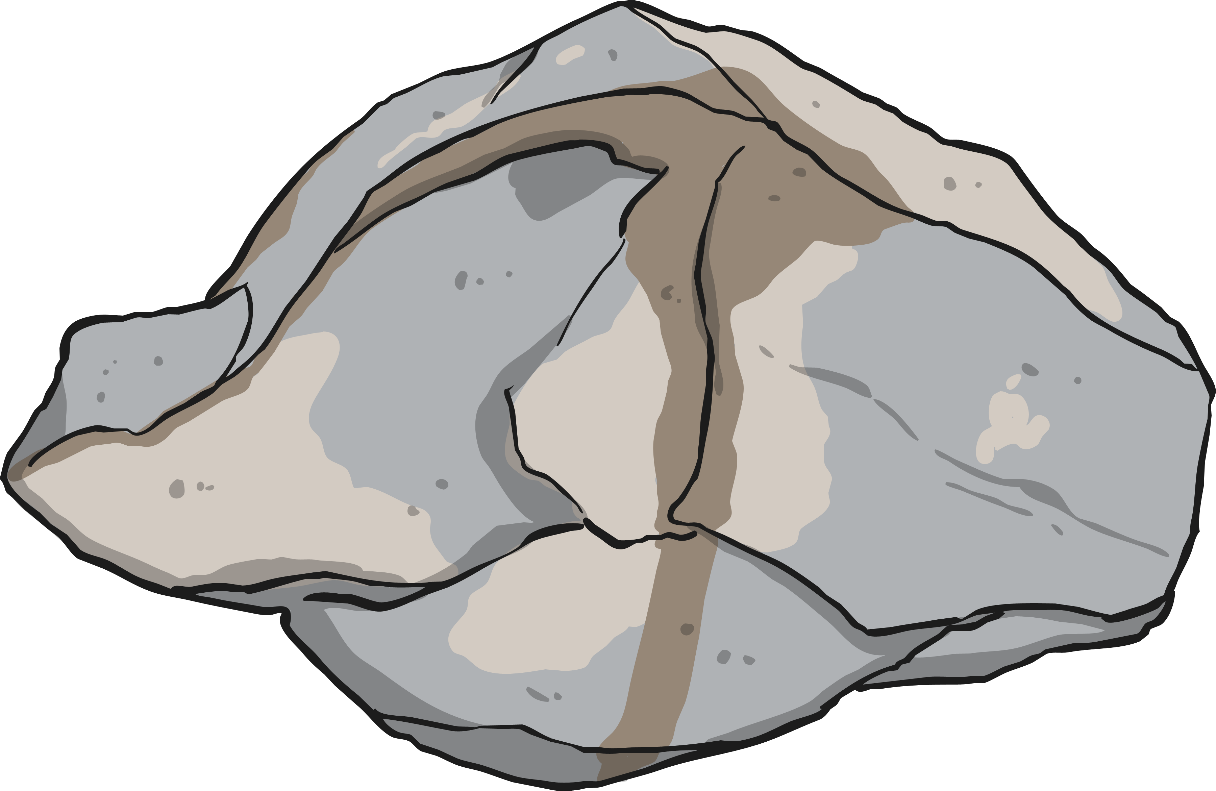 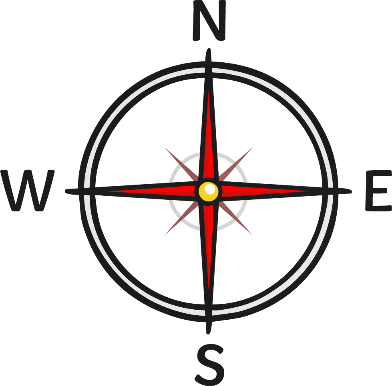 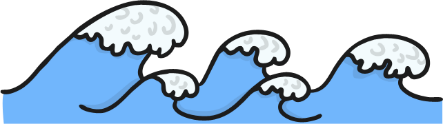 Has the beam moved a whole, half, quarter or three-quarter turn and through how many right angles?
Does the beam move in a clockwise or anticlockwise direction?
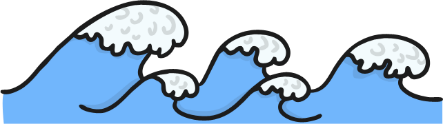 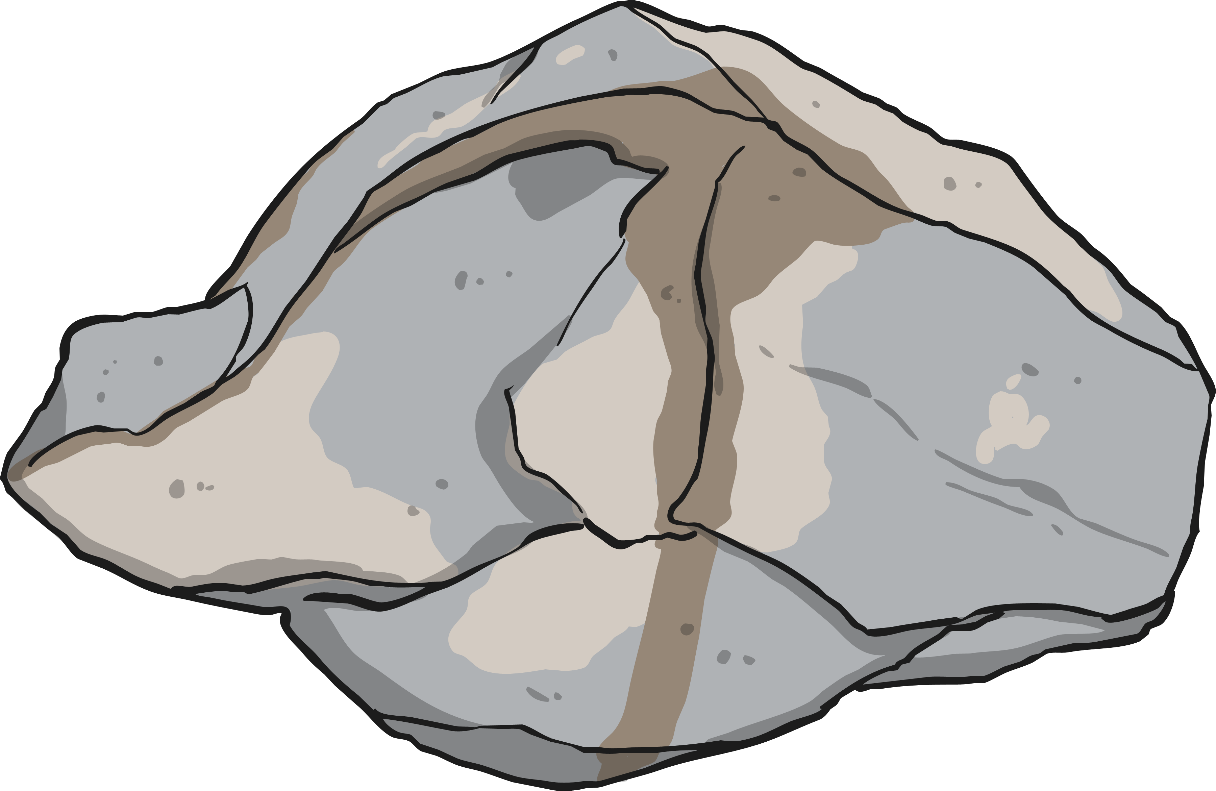 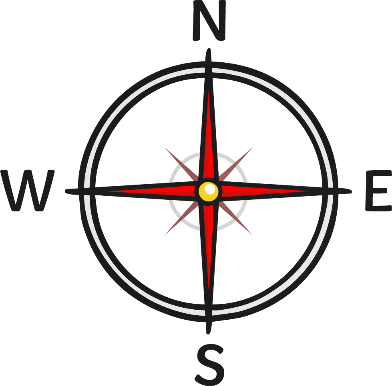 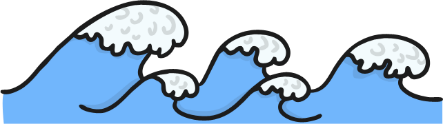 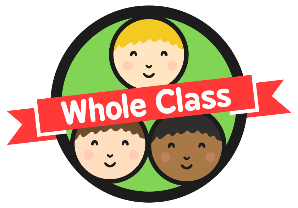 Road Rotations
Can you direct the car back to its starting position by clicking on the correct directions?
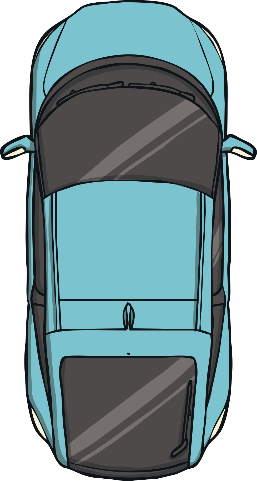 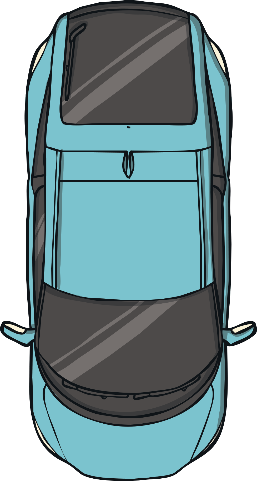 starting position
left
a whole turn anticlockwise
a three-quarter turn clockwise
half a turn clockwise
a quarter turn clockwise
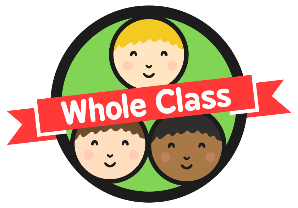 Road Rotations
Can you direct the car back to its starting position by clicking on the correct directions?
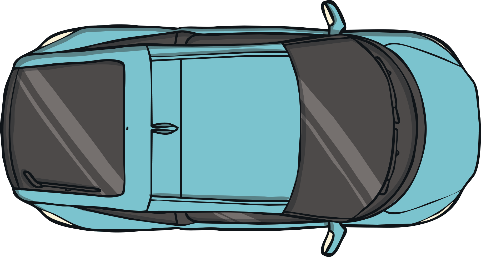 left
a whole turn anticlockwise
a three-quarter turn clockwise
half a turn clockwise
a quarter turn clockwise
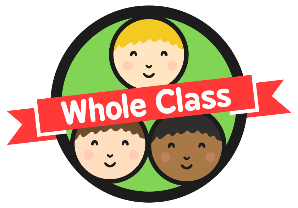 Road Rotations
Can you direct the car back to its starting position by clicking on the correct directions?
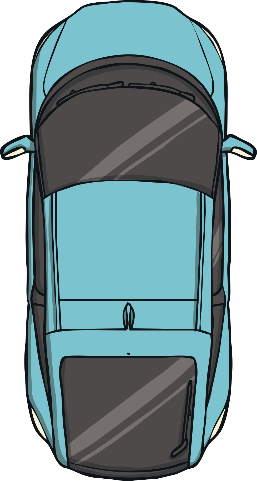 left
a whole turn anticlockwise
a three-quarter turn clockwise
half a turn clockwise
a quarter turn clockwise
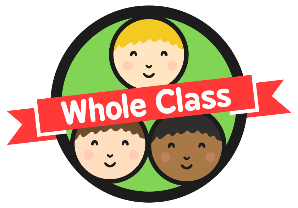 Road Rotations
Can you direct the car back to its starting position by clicking on the correct directions?
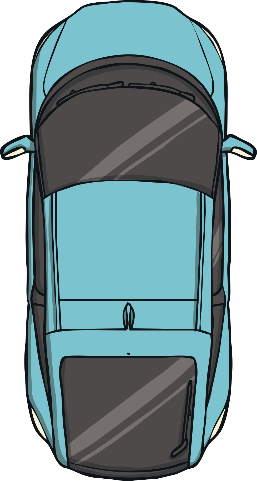 left
a whole turn anticlockwise
a three-quarter turn clockwise
half a turn clockwise
a quarter turn clockwise
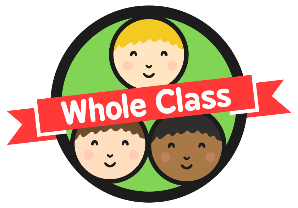 Road Rotations
Can you direct the car back to its starting position by clicking on the correct directions?
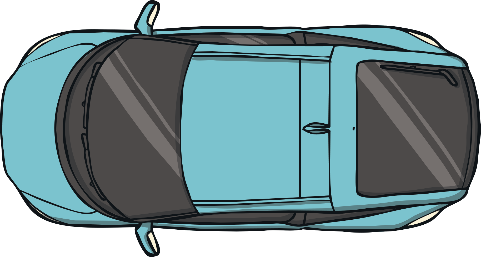 left
a whole turn anticlockwise
a three-quarter turn clockwise
half a turn clockwise
a quarter turn clockwise
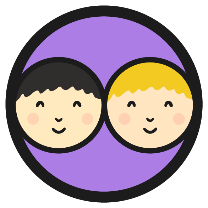 Right-Angled Roads
Drive the red car to the school. Are the turns clockwise right angle turns, or anticlockwise right angle turns? Click on the car to find out.
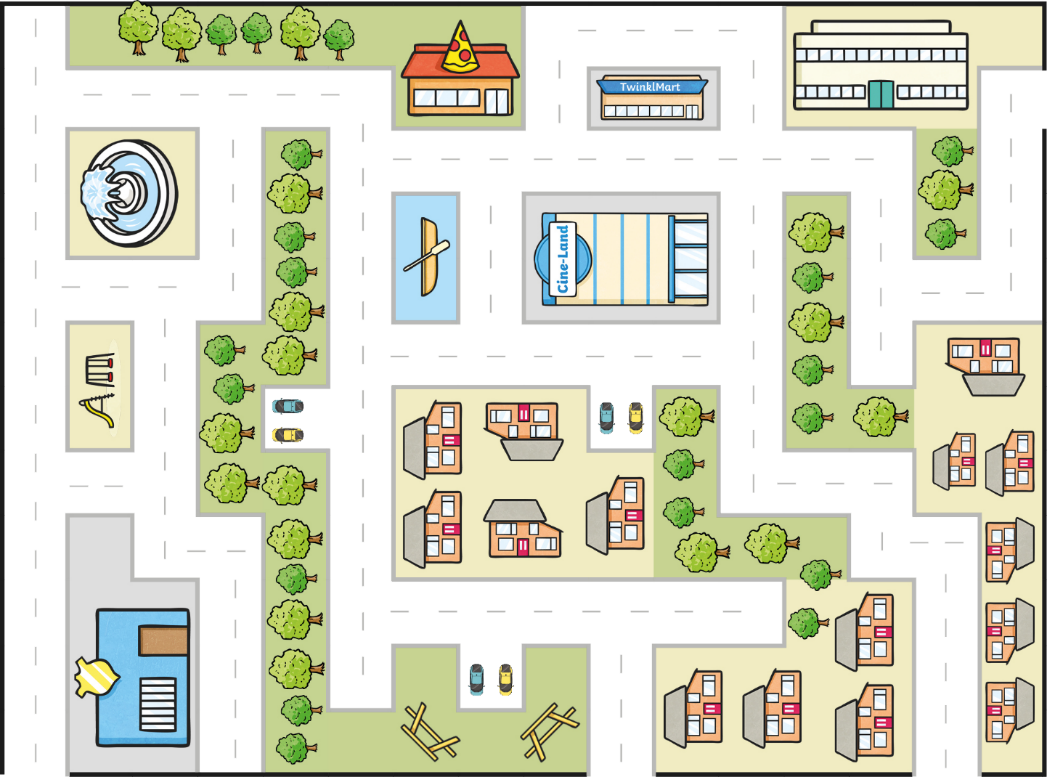 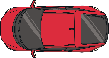 clockwise
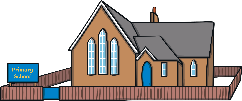 anticlockwise
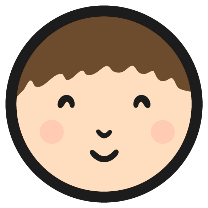 Right-Angled Roads Activity
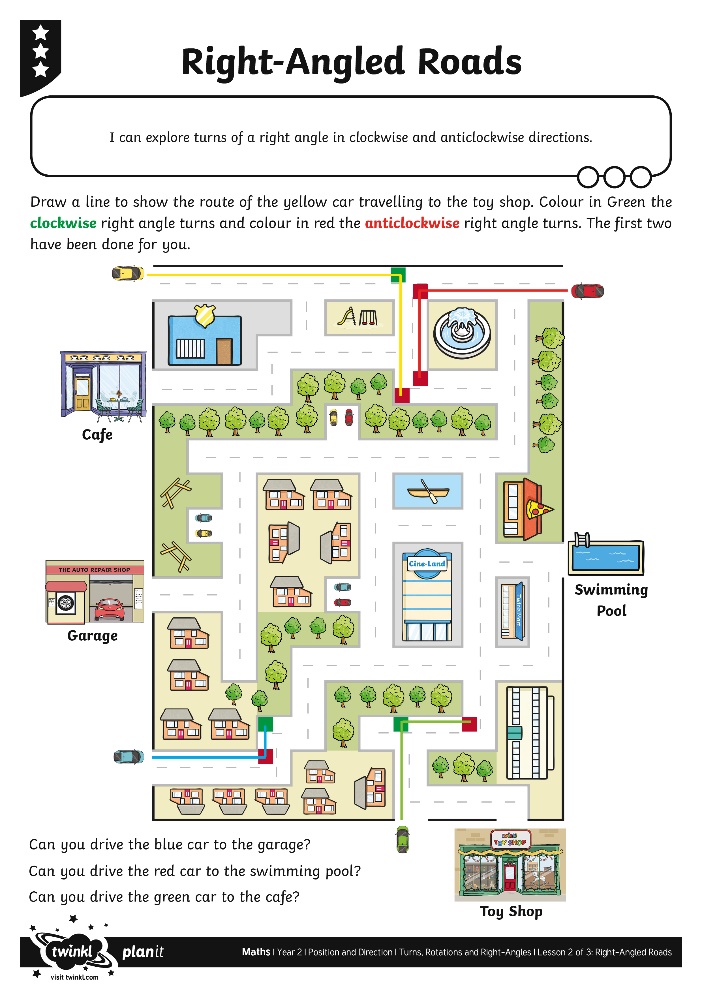 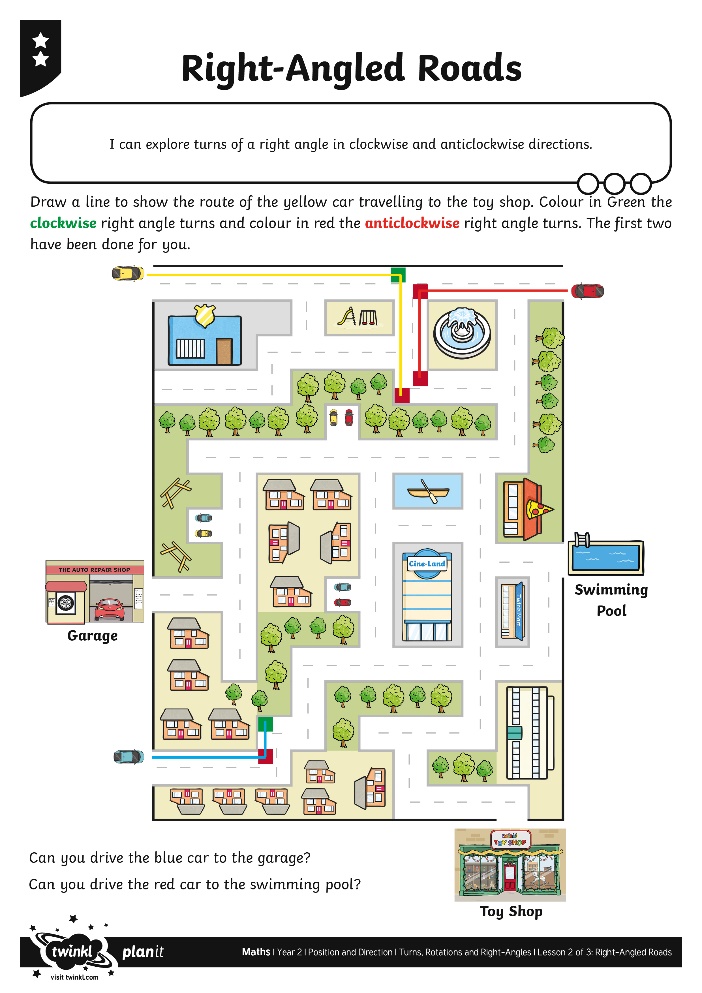 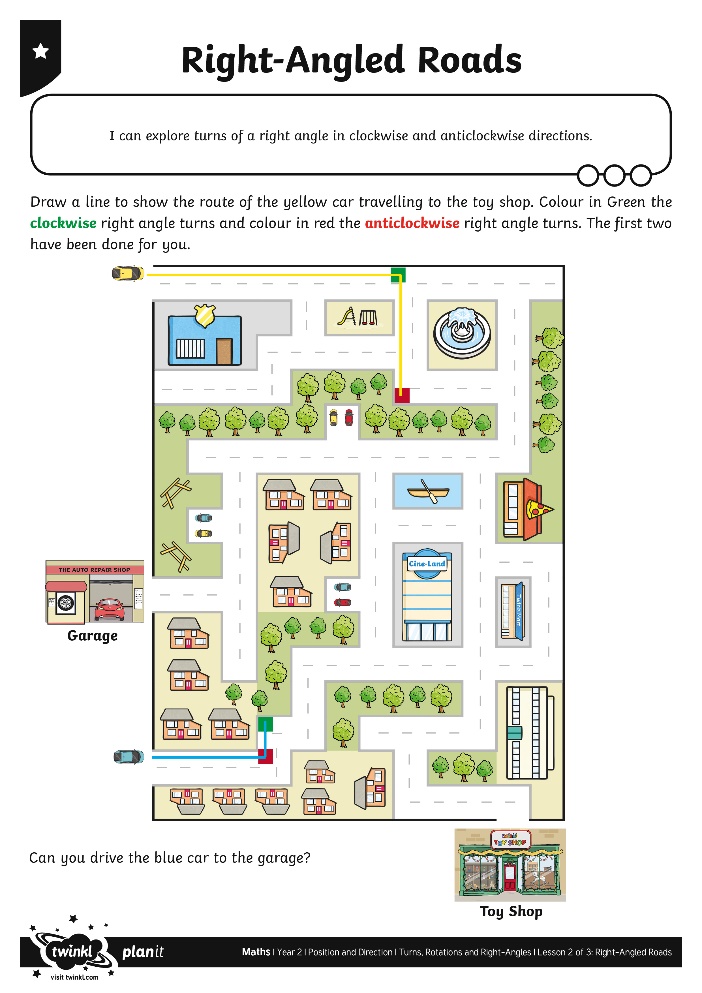 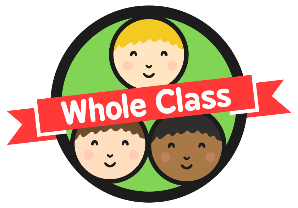 The Right Road
Design your own town with right-angled road junctions like the one below.
Direct your partner from one place to another, describing the turns you make.
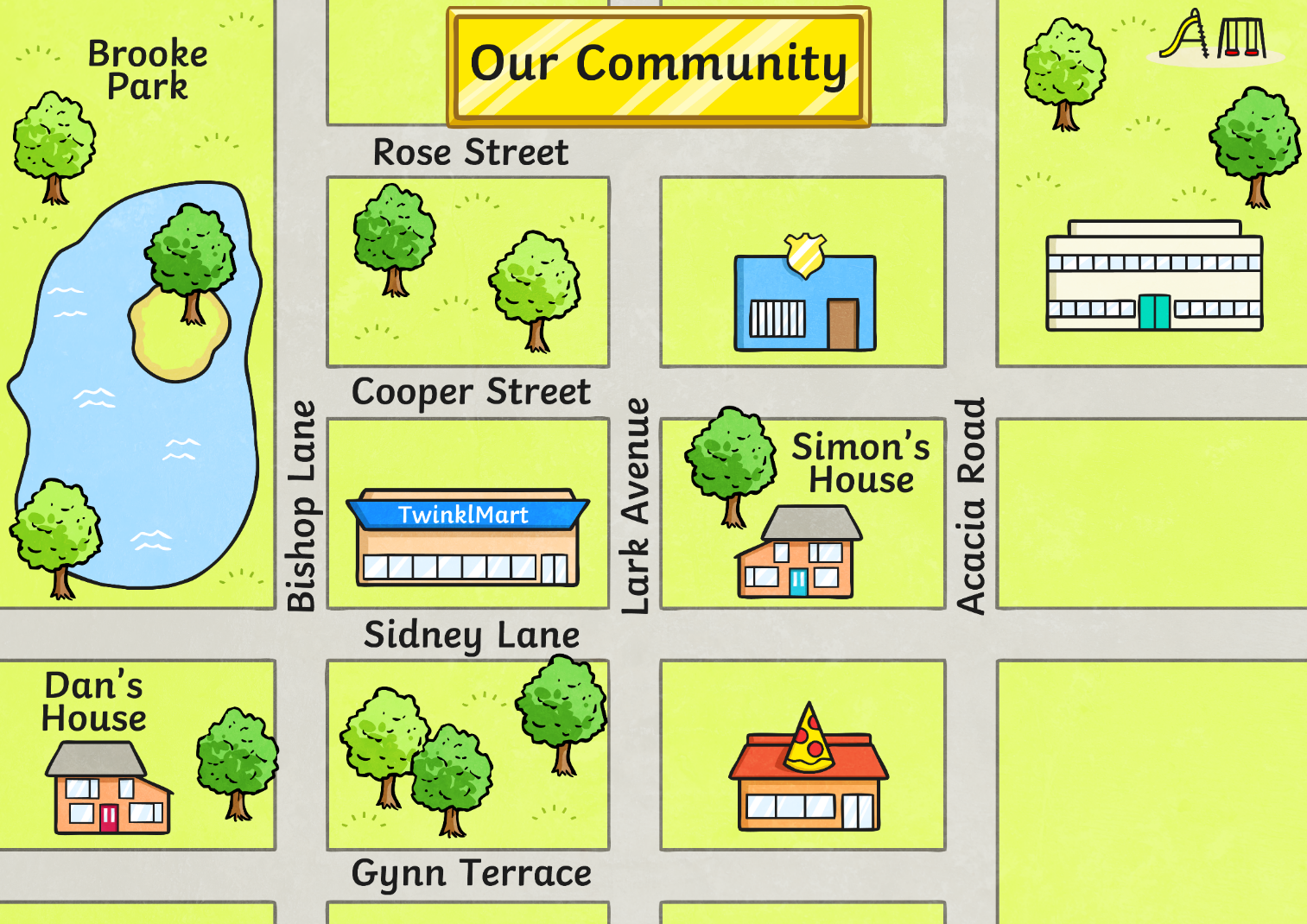 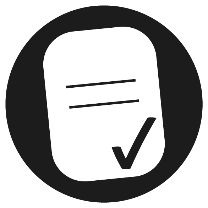 Aim
I can explore turns of a right angle in clockwise and anticlockwise directions.
Success Criteria
I can follow a route, moving in clockwise and anticlockwise turns.
I can identify a right angle turn.
I can label clockwise and anticlockwise right angle turns.